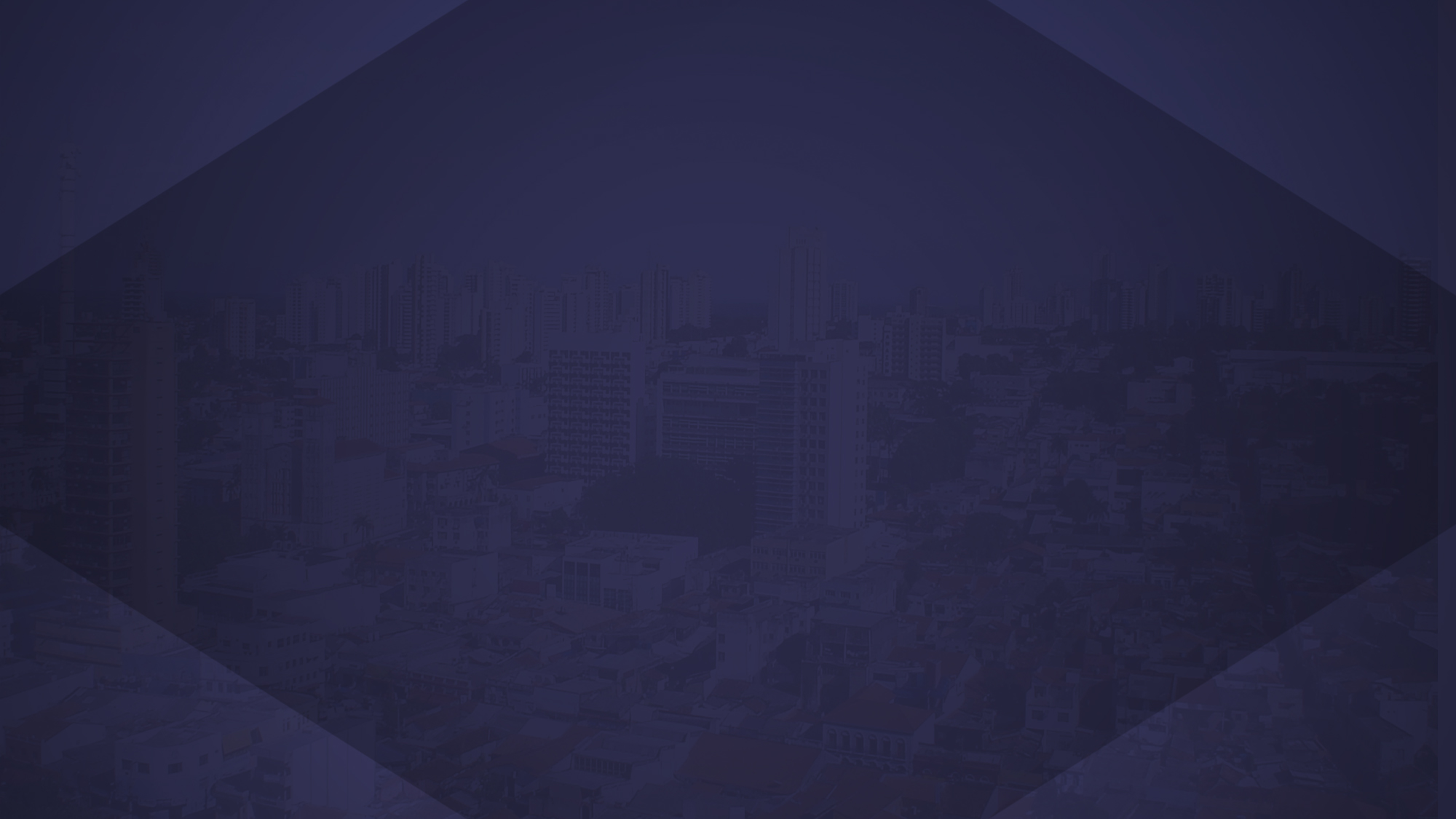 REFORMA DA
PREVIDÊNCIA
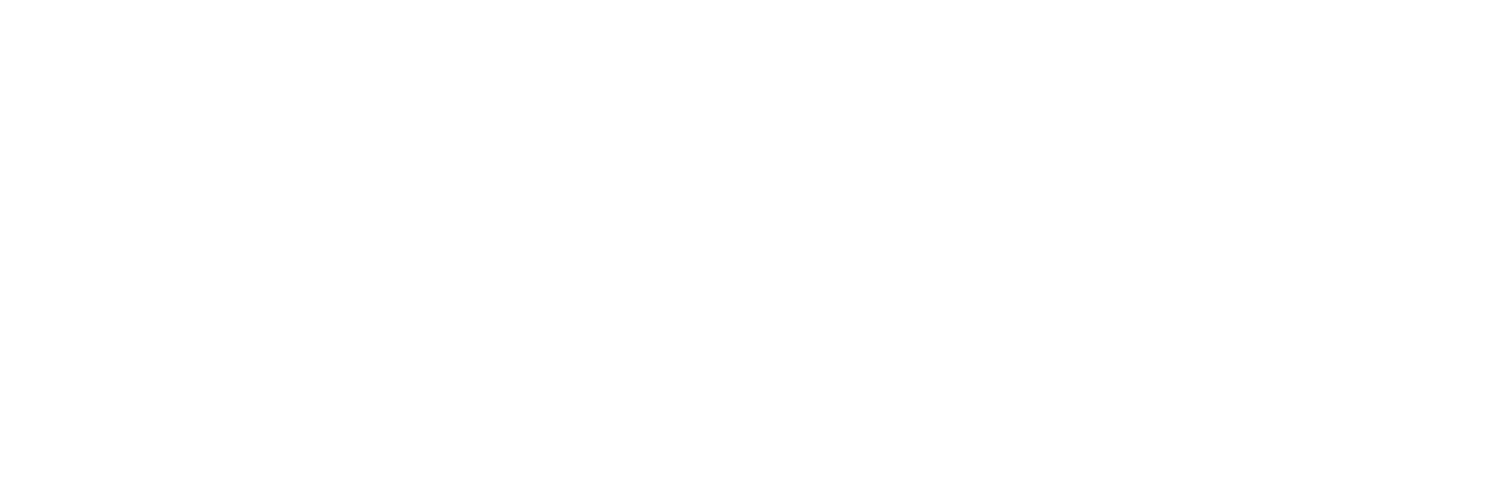 13/11/2019c
Previdência
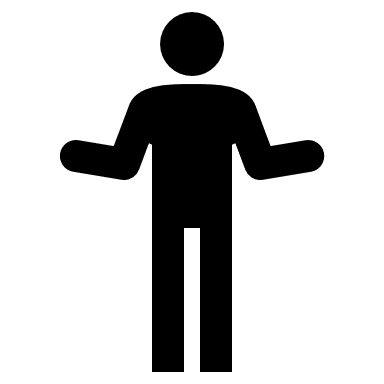 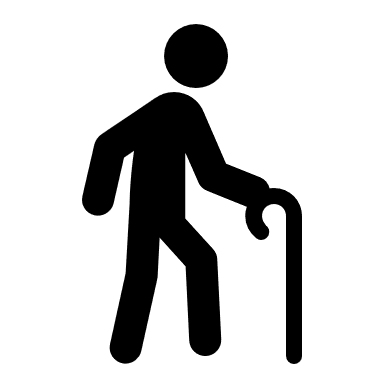 Cenário atual
Características dos Aposentados do RPPS/MT*
A idade média na aposentadoria nos últimos 4 anos foi de  
56 anos.
ELABORAÇÃO COORDENAÇÃO DE GESTÃO DE ATIVOS/DIAF/MTPREV
* Poder Executivo
Características dos Aposentados do RPPS/MT*
Tempo médio de duração da Aposentadoria
  28 anos.
ELABORAÇÃO COORDENAÇÃO DE GESTÃO DE ATIVOS/DIAF/MTPREV
* Poder Executivo
Características dos Aposentados do RPPS/MT
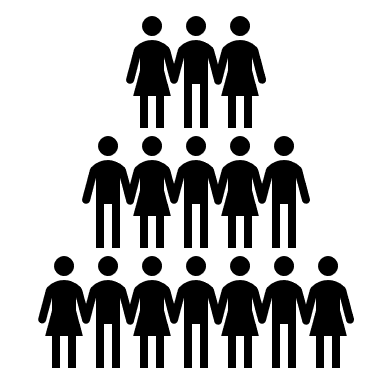 97,4% dos servidores inativos possuem PARIDADE.
ELABORAÇÃO COORDENAÇÃO DE GESTÃO DE ATIVOS/DIAF/MTPREV
Evolução dos Ativos vs Inativos nas Regras Atuais
Em 2023 teremos MAIS INATIVOS do que ATIVOS.
ESTIMATIVA COM BASE NAS CONCESSÕES MÉDIAS MENSAIS DE 165 APOSENTADORIAS E NÃO REPOSIÇÃO DE ATIVOS
Déficit Financeiro 2020 -2029
ELABORAÇÃO COORDENAÇÃO DE GESTÃO DE ATIVOS/DIAF/MTPREV
Premissas: A partir de 2021 RGA e leis de carreira. Reposição de 0,7 ativo para cada aposentadoria.
Como será
se nada
for feito
13/11/2019c
Alternativas
1) Cortar custeio/investimentos
2) Aumentar/criar impostos
3) Reduzir o valor das aposentadorias
4) Reforma da Previdência
1) Cortar Custeio/Investimentos
Cortar Custeio/Investimentos (10 anos)
1 – Zerar Investimentos SINFRA (estradas, pontes, manutenção de rodovias etc...) até 2029 (R$ 17.690 bilhões);

2 – Congelamento do Duodécimos Poderes até 2029 
(R$ 4.911 bilhões);

3 – Corte total Transporte da Secretaria de Segurança (viaturas e combustível) e alimentação de presos (R$ 2.774 bilhões).  

Ainda assim não zeraria o DÉFICIT PREVIDENCIÁRIO.
2) Aumentar/criar impostos
Aumentar/criar impostos
1 – Novo FETHAB-3 com aumento acumulado da alíquota em  352,45% ao final de 2029;  


2 – Aumento acumulado da alíquota no ICMS Energia Elétrica em   400,31% ao final de 2029; 


3 – Aumento acumulado da alíquota no ICMS Combustíveis em   202,93% ao final de 2029.
Aumentar/criar impostos – Rateio do déficit
3) Reduzir o valor das aposentadorias
Corte Médio de Salário de Inativos
O corte necessário na folha de inativos para cobertura do déficit da previdência seria de 37,5%, ou seja, todo inativo teria seu salário cortado neste percentual.
IMPOSSÍVEL  INCONSTITUCIONAL
Crescimento vegetativo da folha de inativos de 4,00% ao ano.
Ajuste Folha de Pessoal - Inativos
ELABORAÇÃO COORDENAÇÃO DE GESTÃO DE ATIVOS/DIAF/MTPREV
O que fazer em MT
13/11/2019c
A Reforma Previdenciária
Necessária
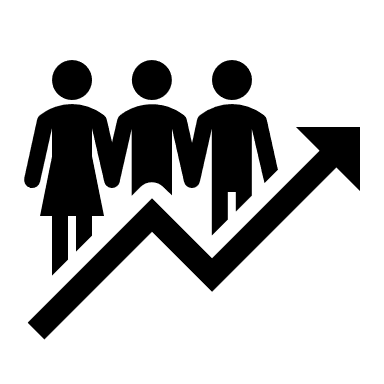 4) Adesão integral à PEC 06/2019
Potência Econômica da Reforma PEC 06/2019
ELABORAÇÃO COORDENAÇÃO DE GESTÃO DE ATIVOS/DIAF/MTPREV
Déficit Previdência x Reforma Previdência